Reminder!
**Test next class**

Covering genetics

Study Study Study!
Test Review
Objective:
SWBAT review genetics in preparation for a test

WARM UP:

What does DNA stand for? (hint hint..you may see this as a bonus)
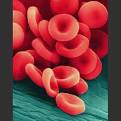 (1st block) Blood Typing
What determines our blood type?

Your blood type is inherited from your mom and dad- like your eye color and hair color and skin color

Why does it matter? Isn’t all blood red? Isn’t it all made of red blood cells? Wouldn’t it be the same?!
Blood types
Both the allele for A and the allele for B are CODOMINANT: When both are inherited, both are expressed

Example: kid who inherits a B blood allele and an A blood allele will have group AB blood

Type O blood is recessive, so for a kid to have O blood they would have the alleles OO
Negative/Positive Blood types?
Your blood type= tiny protein markers on the surface of all of your blood cells 
Two main types: the ABO group and the “Rh factor”

ABO= type of blood (A, B, AB, O)
Rh factor=  positive (+) or negative (-) blood
Write in your notebook:Blood Group Alleles
One parent with AB blood
One parent with Type A Blood (so either genotype AA or AO)  

You would need to do two Punnett squares- the other Punnett Square should use AA instead of AO
Let’s do an example
Possible blood types of child born to
Parent with type B blood
Parent with type AB blood
These would be the alleles you’d use with a Punnett square
A Quick Switch?
Who can read the opening paragraph?

Let’s do #1 and #2 together
1. What is Mrs. Bright’s phenotype?

What possible genotypes can Mrs. Bright have?


2. What is Mr. Bright’s phenotype?

What possible genotypes can Mr. Bright have?
A Quick Switch!
Work with your partner to answer all questions and solve the mystery of the Light and Bright families
Why do certain people get called to give blood more often?
Blood type A can only be given to type A and AB patients. 
Blood type B can only be given to type B and AB patients. 
Blood type AB individuals can receive blood from everyone, but they can only donate to other AB blood type patients. 
Blood type O individuals can only receive type O blood, but they can donate blood to every other type.
Study Guide (20 minutes)
Fill out in groups

If you are finished, STUDY and quiz each other

-genetics vocab
-punnett squares
-cell reproduction 
-cell division (stages of mitosis and meiosis)
-reading a pedigree
Tying it all together (20 minutes)
Foldable
DRAW each picture before you cut out the strips
Gene: page C 102 
DNA: page C 75
Chromosome: page C 75
Nucleus: page C 75
Animal cell: page C 22
Tissue, organ, human:  see example on page B 11
Vocabulary Review (15 minutes)
Review Toss!

DON’T hit each other with the ball

Extra points for questions you get right
The other name for homozygous.. Having two of the same form of genes
process that your cells use to reproduce (make new cells)
How many TOTAL chromosomes do humans have?
Is when a parent organism develops a tiny bud on its body. The bud is genetically identical to the _parent__ organism. The _bud_ grows until it gets large enough to break off the parent organism and live independently.
The phase of mitosis where a cell is carrying out its normal everyday processes before mitosis begins
The alternate forms of one gene,  example of B  or  b  for hair color
This part of the cell houses DNA and it the control center of the cell
A sperm or egg cell containing half the usual number of chromosomes of an organism
This describes the allele that determines the phenotype (physical traits) of an organism when there are two different copies in the genotype
This monk experimented with sweet pea plants and is called the Father of Genetics
This term describes an allele that is not seen when combined with a dominant form of the same gene
The passing of genes from parents to offspring
The OBSERVABLE characteristics or traits of an organism
The GENETIC makeup of an organism
The structures in a cell that contain the DNA (cells genetic material)
Chart that shows possible gene combinations
The basic unit of heredity that consists of a segment of DNA on a chromosome
What would the punnett square look like for a mother with hybrid brown hair and a father with pure brown hair? Draw it out!
What is the process by which an EXACT GENETIC copy is made of an organism?
What is the name of the cell division process that produces the gametes (sex cells) with HALF the amount of chromosomes of a normal human cell?
This is the name of the chart that shows how a trait or disorder has passed from one generation to the next generation
On a pedigree, the MALES are represented by WHAT SHAPE?
This type of trait can occur in blood type- when two different alleles are equally dominant. What is this called?
What Questions Do You Have?
Anything need clarification?
STUDY (remainder of class)
Use this time to STUDY

Quiz each other! Make notecards for vocabulary!